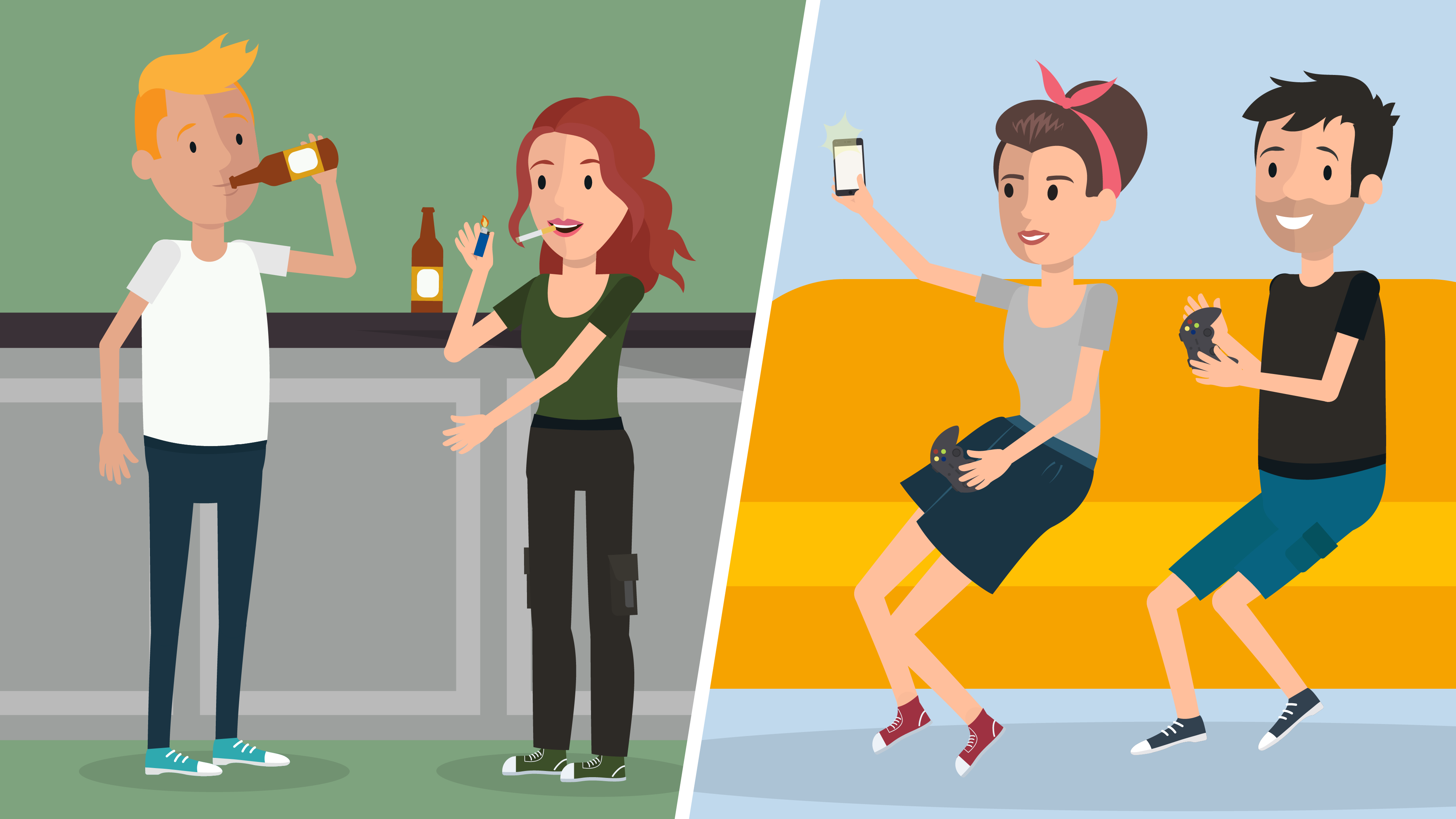 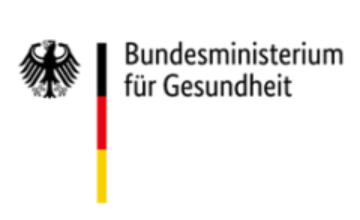 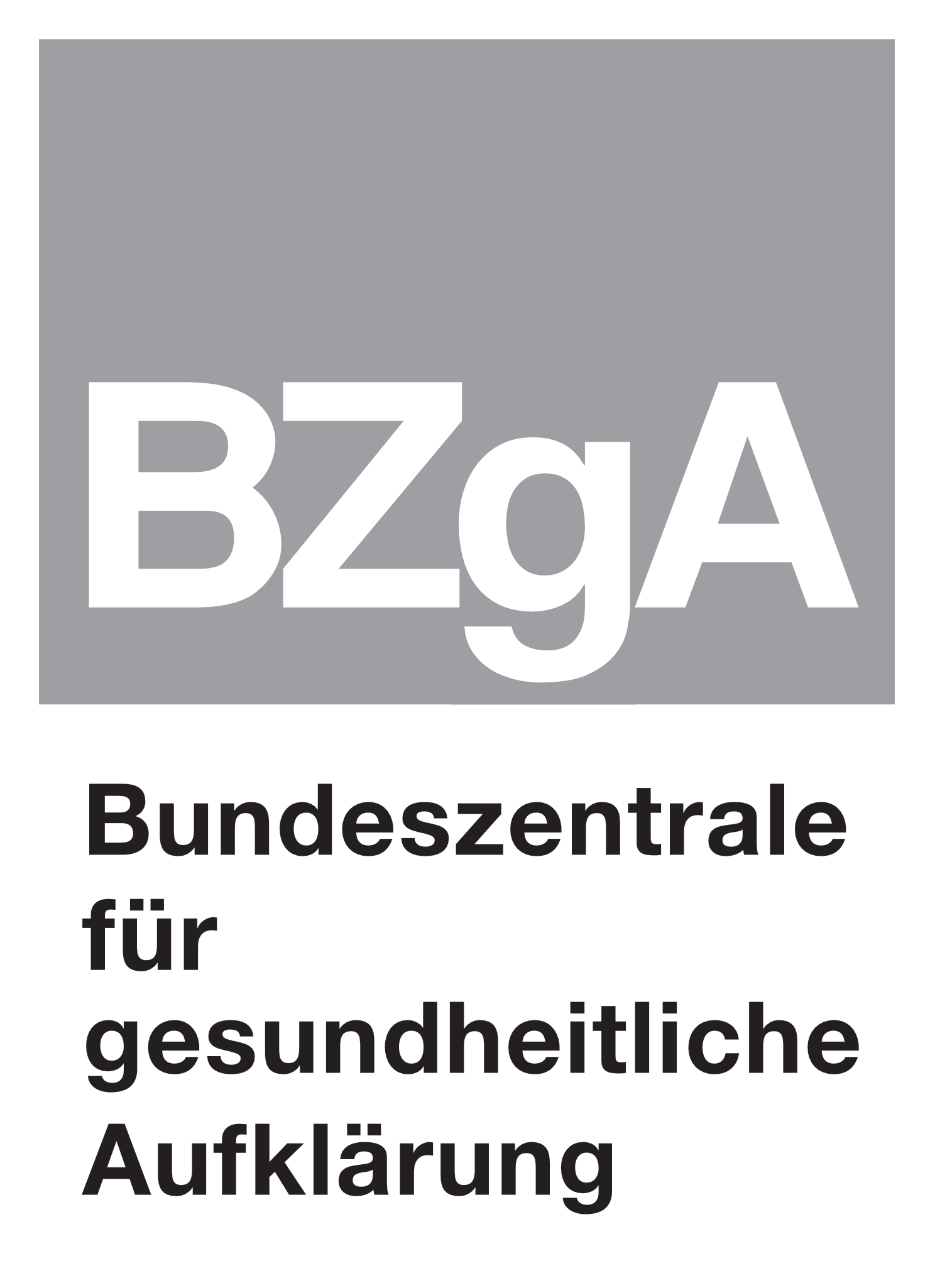 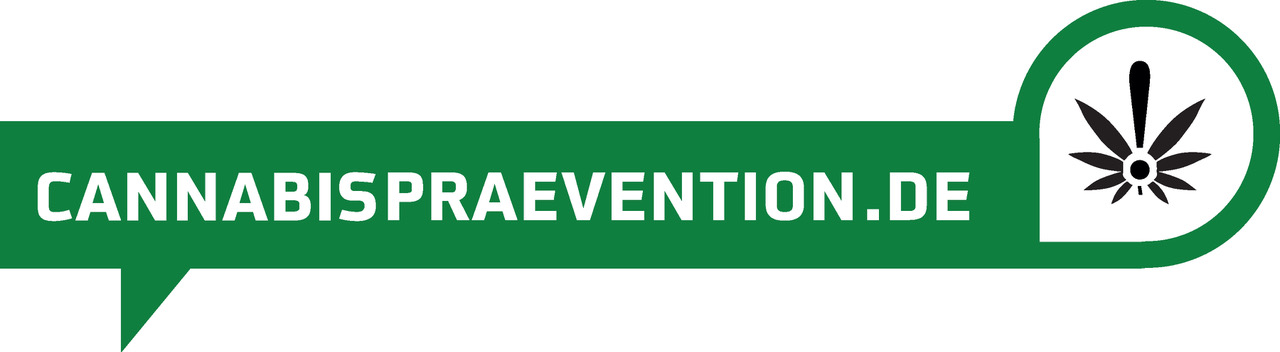 Meine Zeit ohne - Die Challenge
Prävention und Gesundheitsförderung für Berufsschüler*innen
Online-Schulung
Elena Gomes de Matos
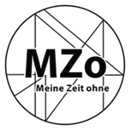 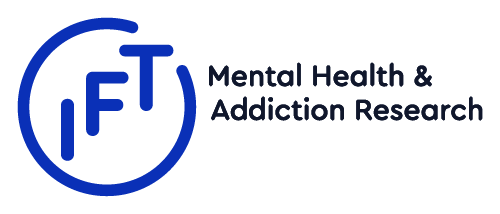 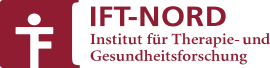 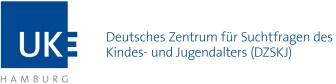 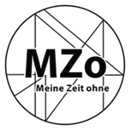 Übersicht
1. Einstieg
Vorstellungsrunde - Erwartungen
Warum Suchtprävention an (beruflichen) Schulen?
2. Meine Zeit ohne - Die Challenge
Worum geht es bei MZo?
Wo und wie kann man MZo einsetzen?
3. Evidenzbasierung
Ausgewählte Ergebnisse der Evaluation
Förderung
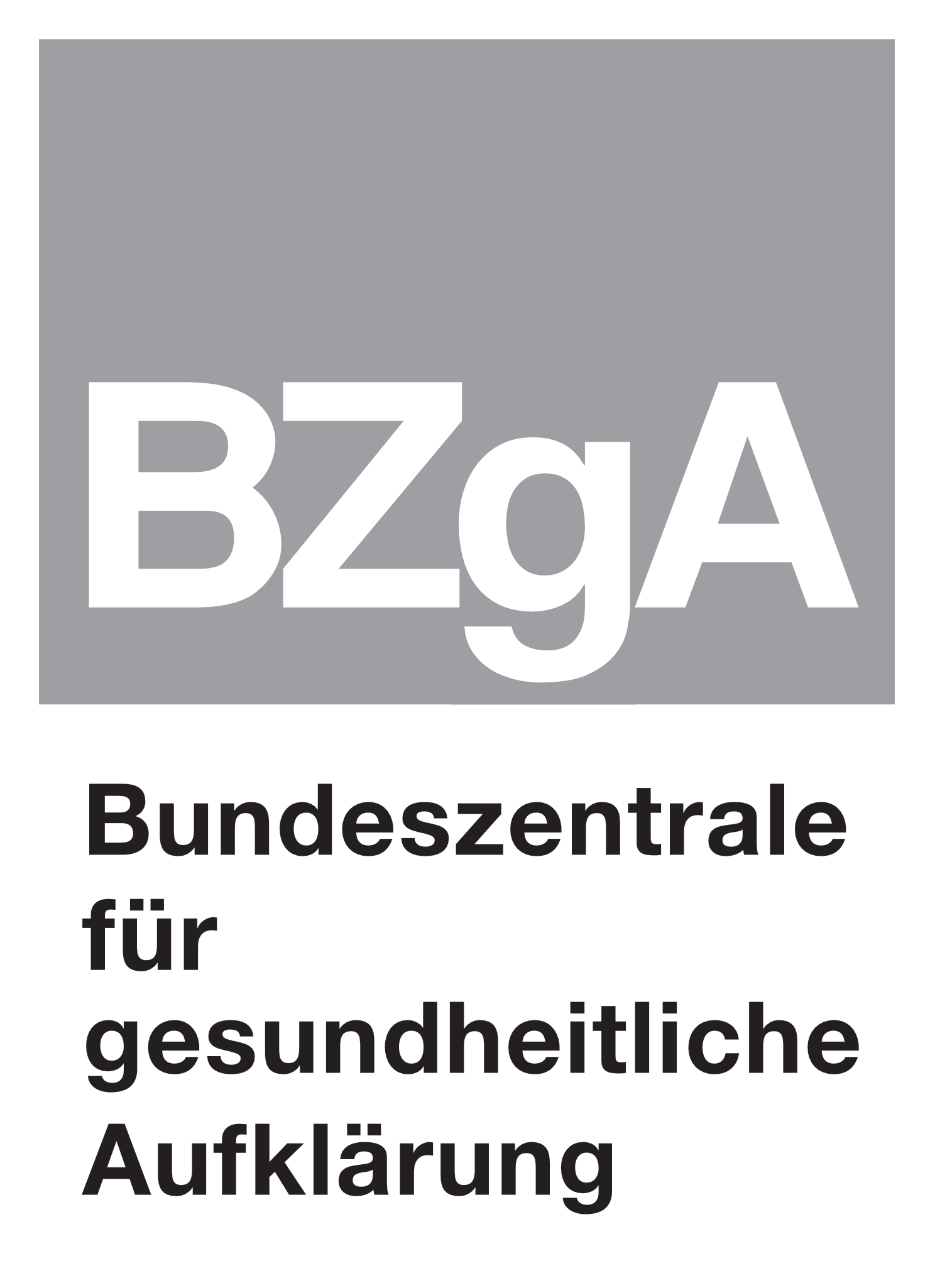 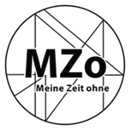 Vorstellungsrunde
Name
Tätigkeit
Wo sind Ihre Berührungspunkte mit Suchtprävention?
Wie viel wissen Sie über MZo?
Erwartungen an die Veranstaltung – mit was möchten Sie herausgehen?
Warum Suchtprävention an (beruflichen) Schulen?
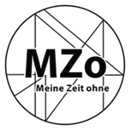 Substanzkonsum unter Jugendlichen und jungen Erwachsenen
Quelle: BzgA, 05/2023; 05/2024; 06/2024
[Speaker Notes: Zigaretten: mind. eine in den letzten 30 Tagen
Alkohol: regelmäßig = mind. 1x pro Woche
Cannabis: in den letzten 12 Monaten mind. 10x]
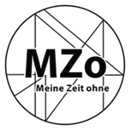 Glücksspiel unter Jugendlichen und jungen Erwachsenen
Quelle: (Buth et al., 2024)
[Speaker Notes: Bei minderjährigen kann keine Glücksspielstörung nach DSM-5 diagnostiziert werden, da sich das Manual ausschließlich auf volljährige Personen bezieht
Glücksspielstörung nach DSM-5]
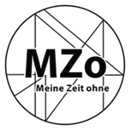 Computerspiel- und Internetnutzung unter Jugendlichen und jungen Erwachsenen
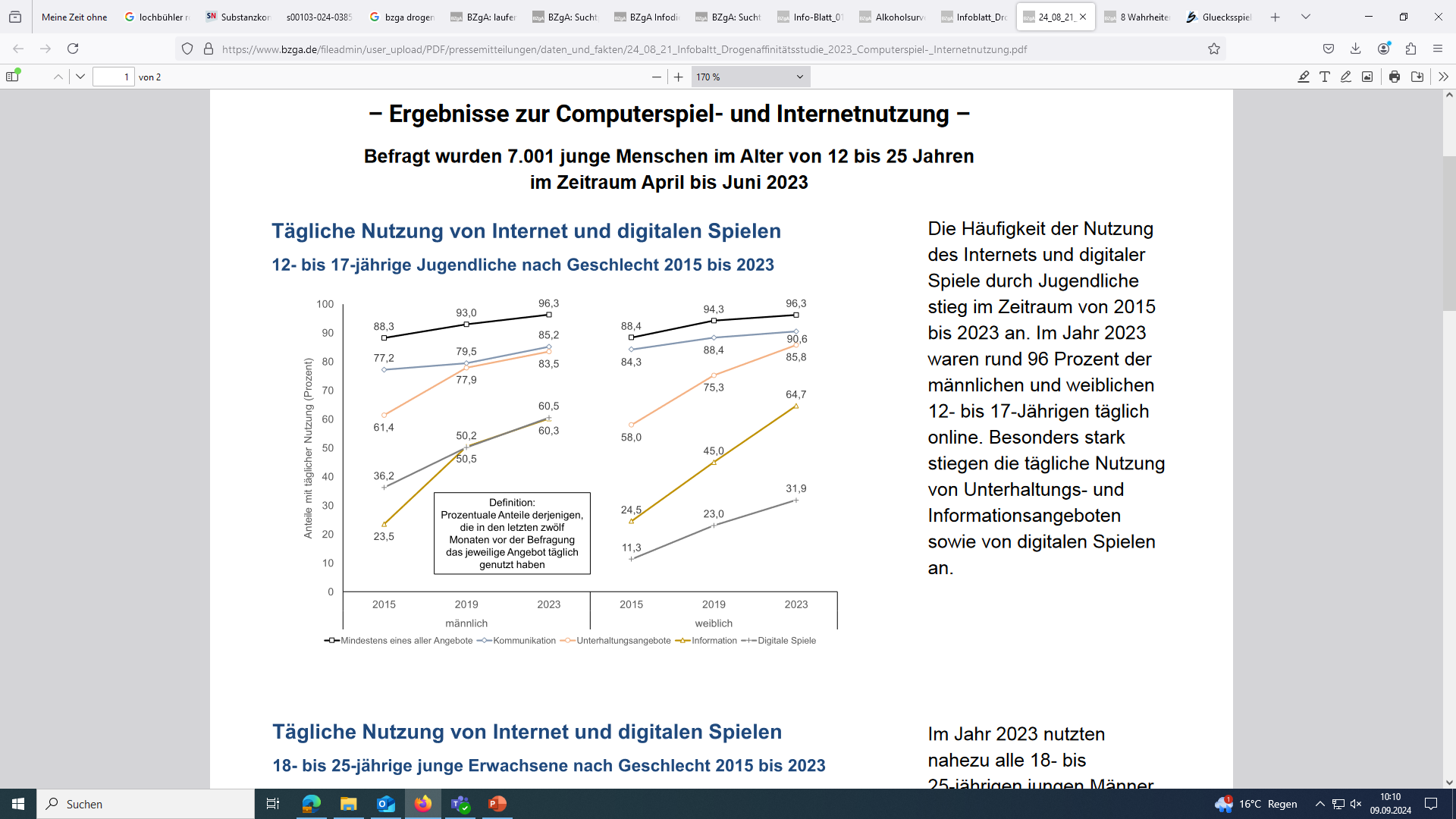 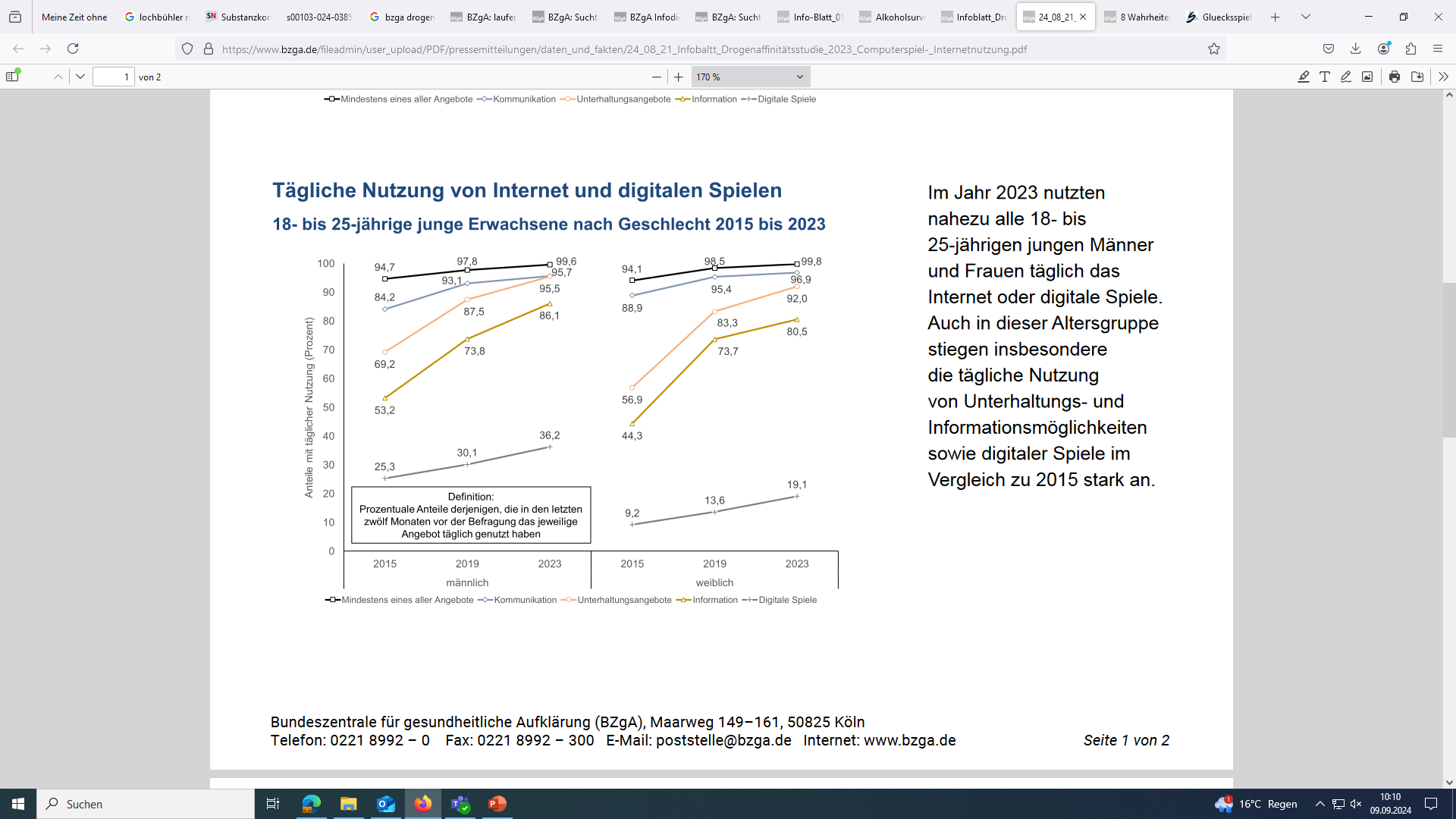 Quelle: BzgA, 08/2024
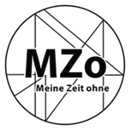 Computerspiel- und Internetnutzung unter Jugendlichen und jungen Erwachsenen
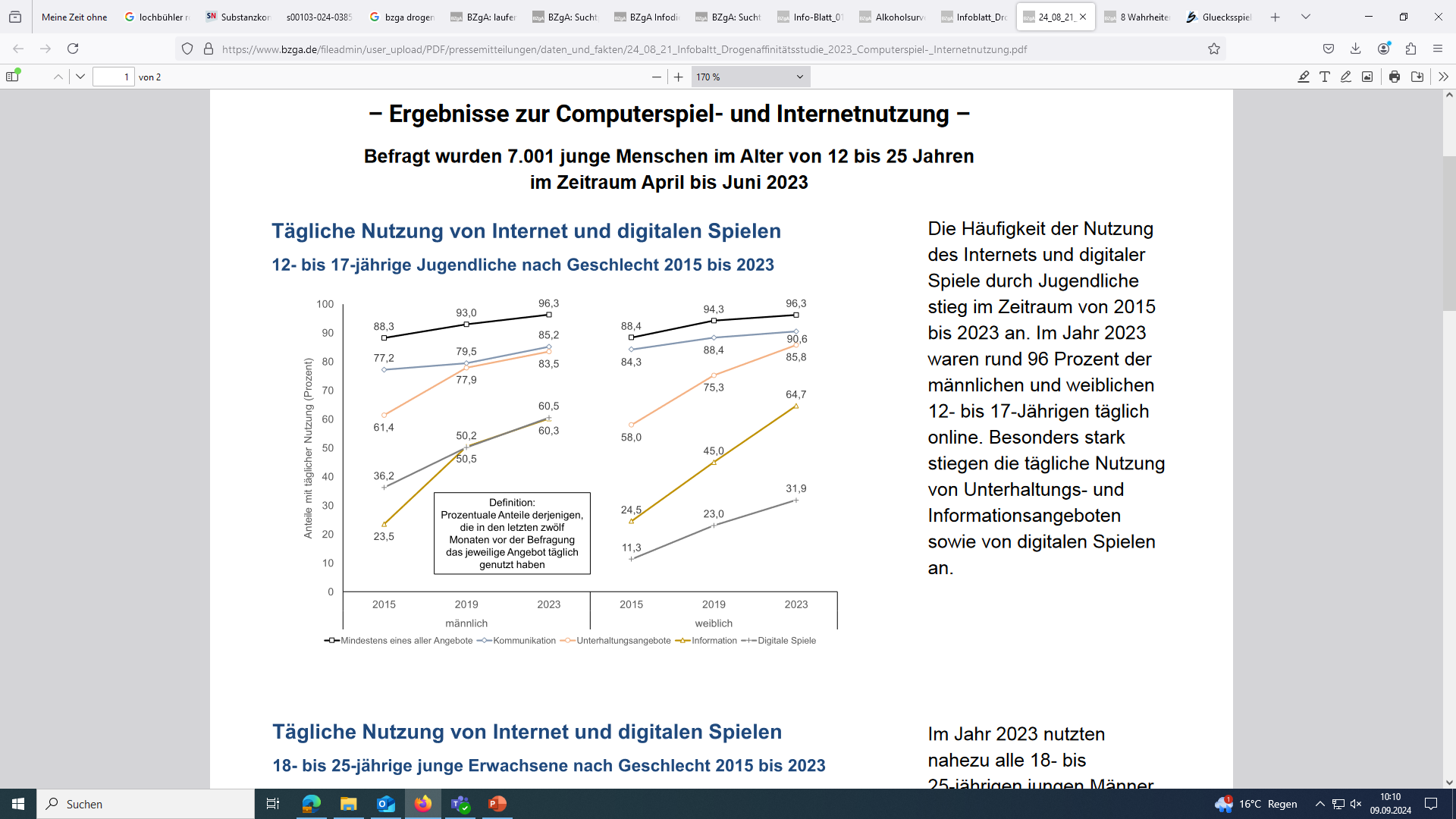 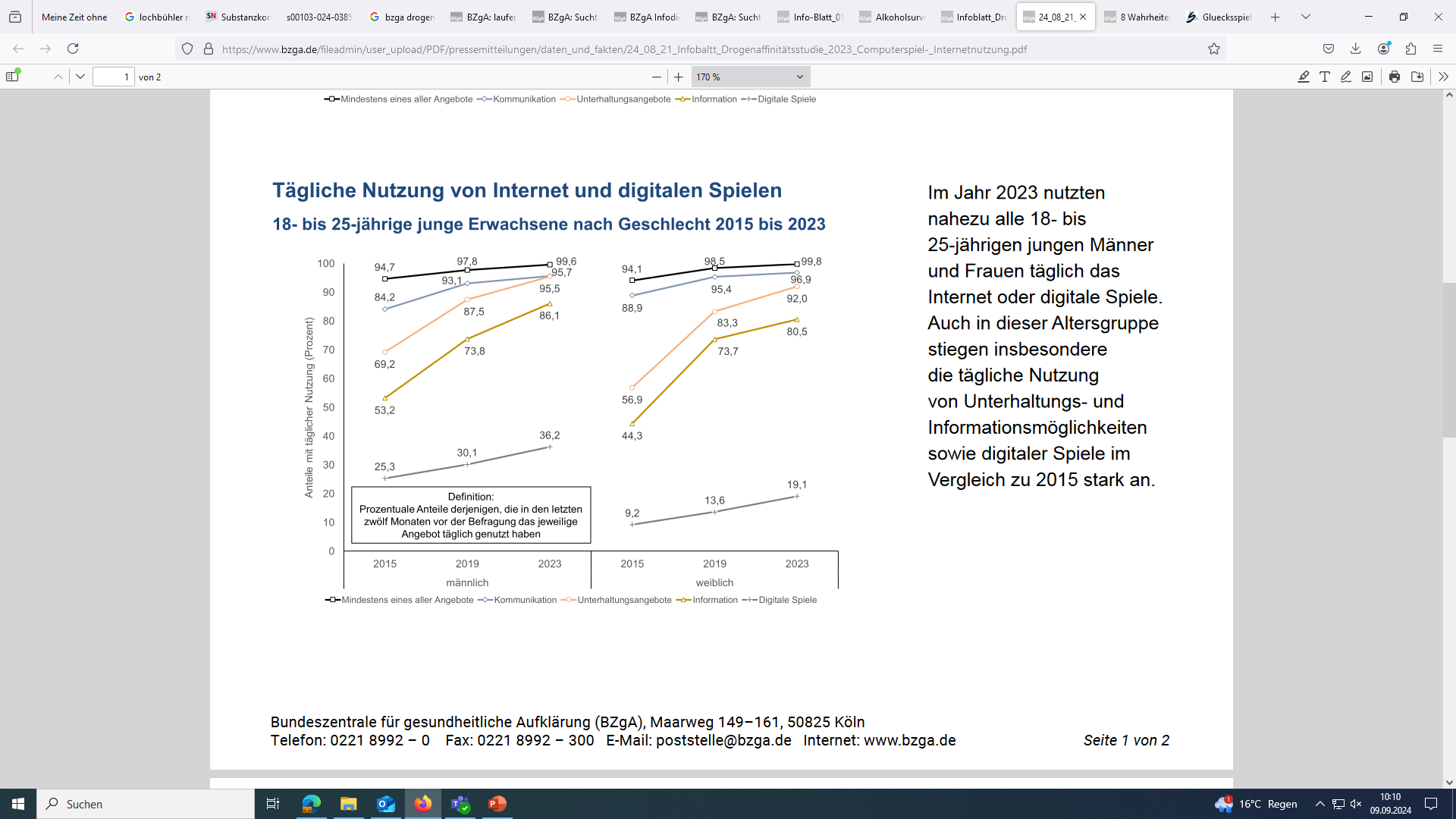 Quelle: BzgA, 08/2024
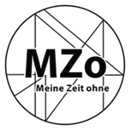 Problematischer Konsum unter Berufsschüler:innen
Quelle: Lochbühler et al., 2024
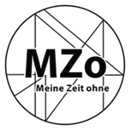 Problematische Nutzung unter Berufsschüler:innen
Quelle: Lochbühler et al., 2024
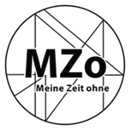 Warum Suchtprävention an (beruflichen) Schulen?
Substanzmissbrauch und -abhängigkeit gehören zu den häufigsten psychischen Störungen im Jugend- und jungen Erwachsenenalter. 
Medienbezogene Störungen spielen eine zunehmende Rolle.
Berufsschüler:innen teilweise verstärkt betroffen.
Es existieren kaum evidenzbasierte Programme für diese Zielgruppe
[Speaker Notes: Orth, 2016: BzGA Daten aus 2015 https://www.drogenbeauftragte.de/fileadmin/dateien-dba/Drogenbeauftragte/2_Themen/1_Drogenpolitik/2_Initiativen/DAS_2015_Basis-Bericht_fin.pdf
Baumgärtner und Hiller, 2018: Schulbus Hamburg 2019 https://www.sucht-hamburg.de/images/kategorien/information/publikationen/Baumgaertner__Hiller_2019_-_Basisbericht_SCHULBUS_Hamburg_2018.pdf
Montag et al. 2015:
Montag et al.: Das mittlere Alter lag bei 19,4 Jahren (SD:
3,9 Jahre, Range: 15–55 Jahre, Modus: 17 Jahre) bei einem Anteil
weiblicher Auszubildender von 46 %]
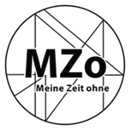 Warum Suchtprävention an (beruflichen) Schulen?
Übertragung schulischer Programme eingeschränkt
Klassenverbund bedingt gegeben
Kontaktzeit verringert
Andere Lebensrealität
[Speaker Notes: …um diese Lücke zu füllen wurde Mzo entwickelt. Herausgekommen ist ein Angebot, das zwar zu beruflichen Schulen passt, aber flexibel in einer Reihe anderer Settings angewendet werden kann]
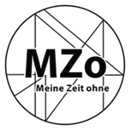 Übersicht
1. Einstieg
Vorstellungsrunde - Erwartungen
Warum Suchtprävention an (beruflichen) Schulen?
2. Meine Zeit ohne - Die Challenge
Worum geht es bei MZo?
Wo und wie kann man MZo einsetzen?
3. Evidenzbasierung
Ausgewählte Ergebnisse der Evaluation
Worum geht es bei MZo?
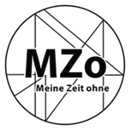 Rahmenbedingungen für die Entwicklung
Es sollte nicht nur eine Substanz oder eine Verhaltensweise thematisiert werden
Niedrigschwelliges Angebot, das möglichst viele erreicht
Partizipative Entwicklung gemeinsam mit der Zielgruppe
[Speaker Notes: Orth, 2016: BzGA Daten aus 2015 https://www.drogenbeauftragte.de/fileadmin/dateien-dba/Drogenbeauftragte/2_Themen/1_Drogenpolitik/2_Initiativen/DAS_2015_Basis-Bericht_fin.pdf
Baumgärtner und Hiller, 2018: Schulbus Hamburg 2019 https://www.sucht-hamburg.de/images/kategorien/information/publikationen/Baumgaertner__Hiller_2019_-_Basisbericht_SCHULBUS_Hamburg_2018.pdf
Montag et al. 2015:
Montag et al.: Das mittlere Alter lag bei 19,4 Jahren (SD:
3,9 Jahre, Range: 15–55 Jahre, Modus: 17 Jahre) bei einem Anteil
weiblicher Auszubildender von 46 %]
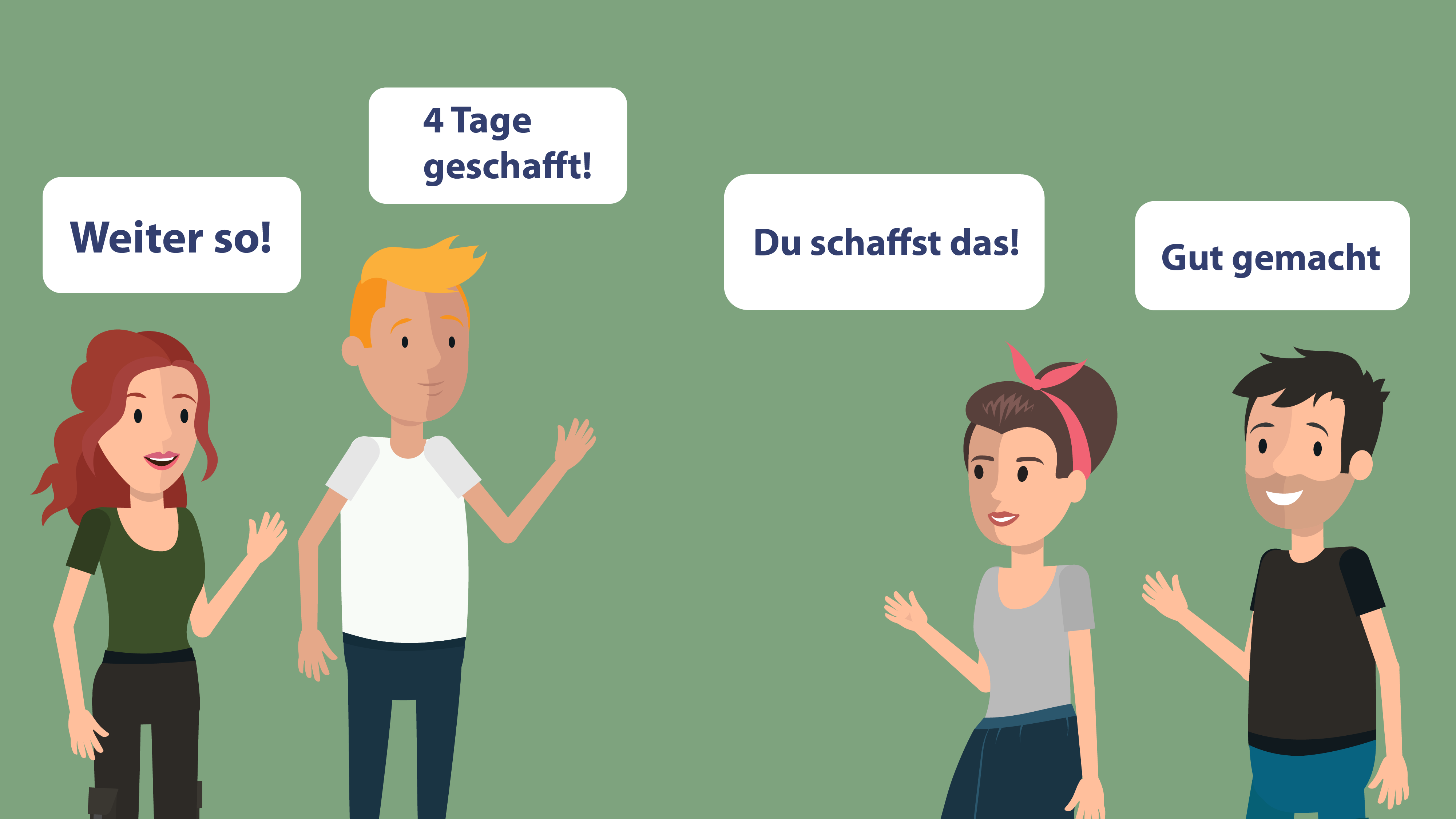 Worum geht es bei der Intervention?
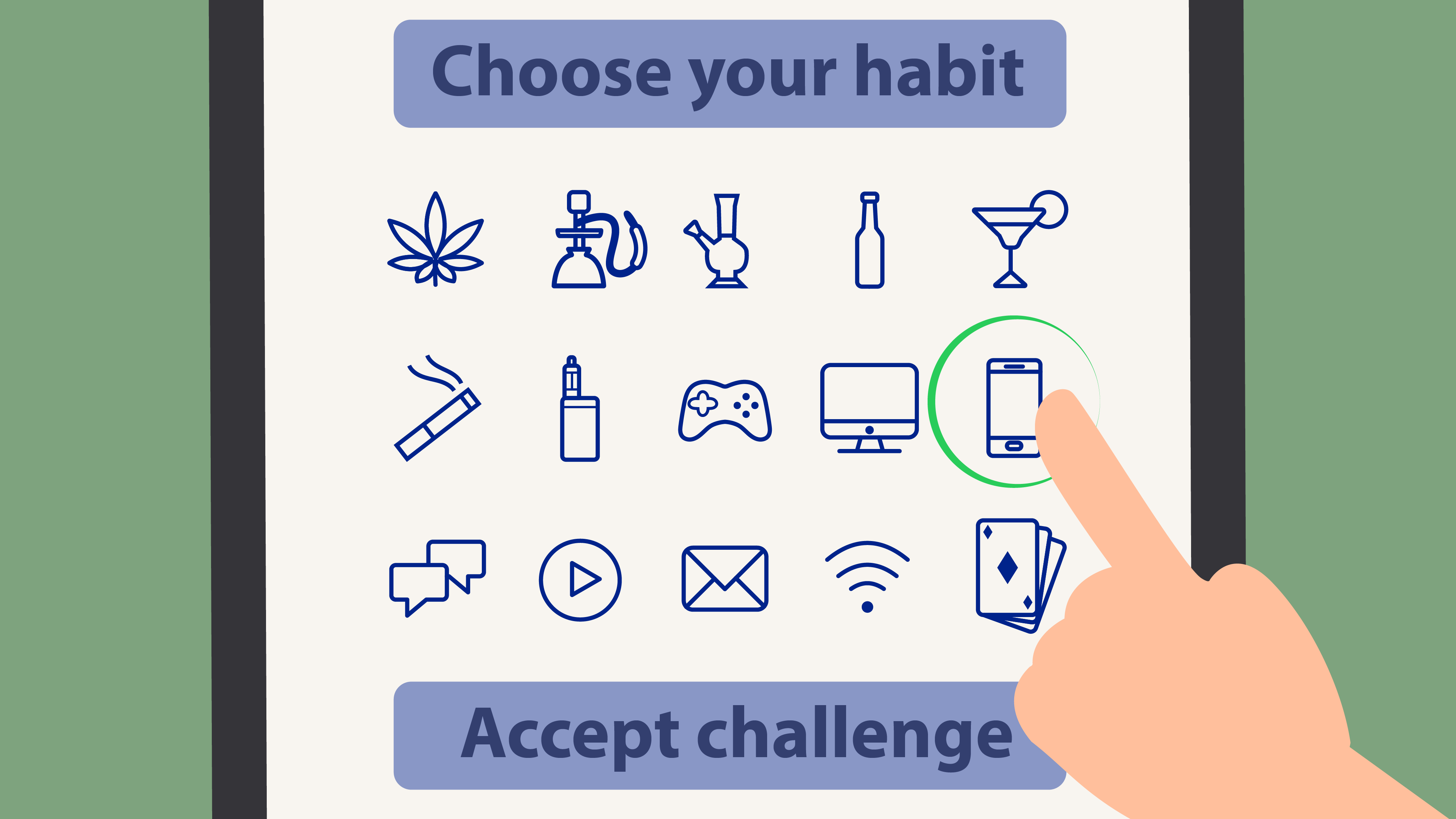 14-tägige Verzichts-Challenge
Die Intervention wird digital durch eine App unterstützt 
Bei Anmeldung in der App erfolgt die Festlegung des Verzichtsbereichs und die Definition eines individuellen Verzichtsziels
Tägliche Rückmeldungen über die App geben Aufschluss über die Zielerreichung
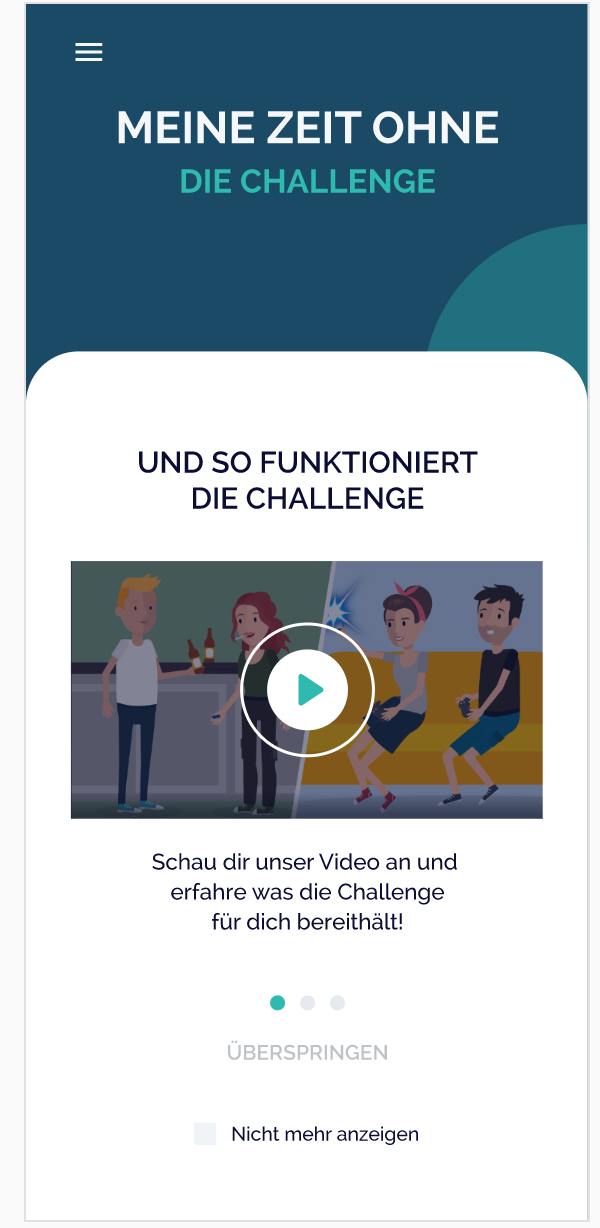 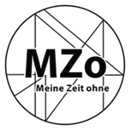 Die App zur Challenge
Erklärfilm
https://www.meine-zeit-ohne.de/media/videos/video_mzo.mp4
[Speaker Notes: Für eine reale Schulung hier gerne direkt das Erklärvideo einfügen.]
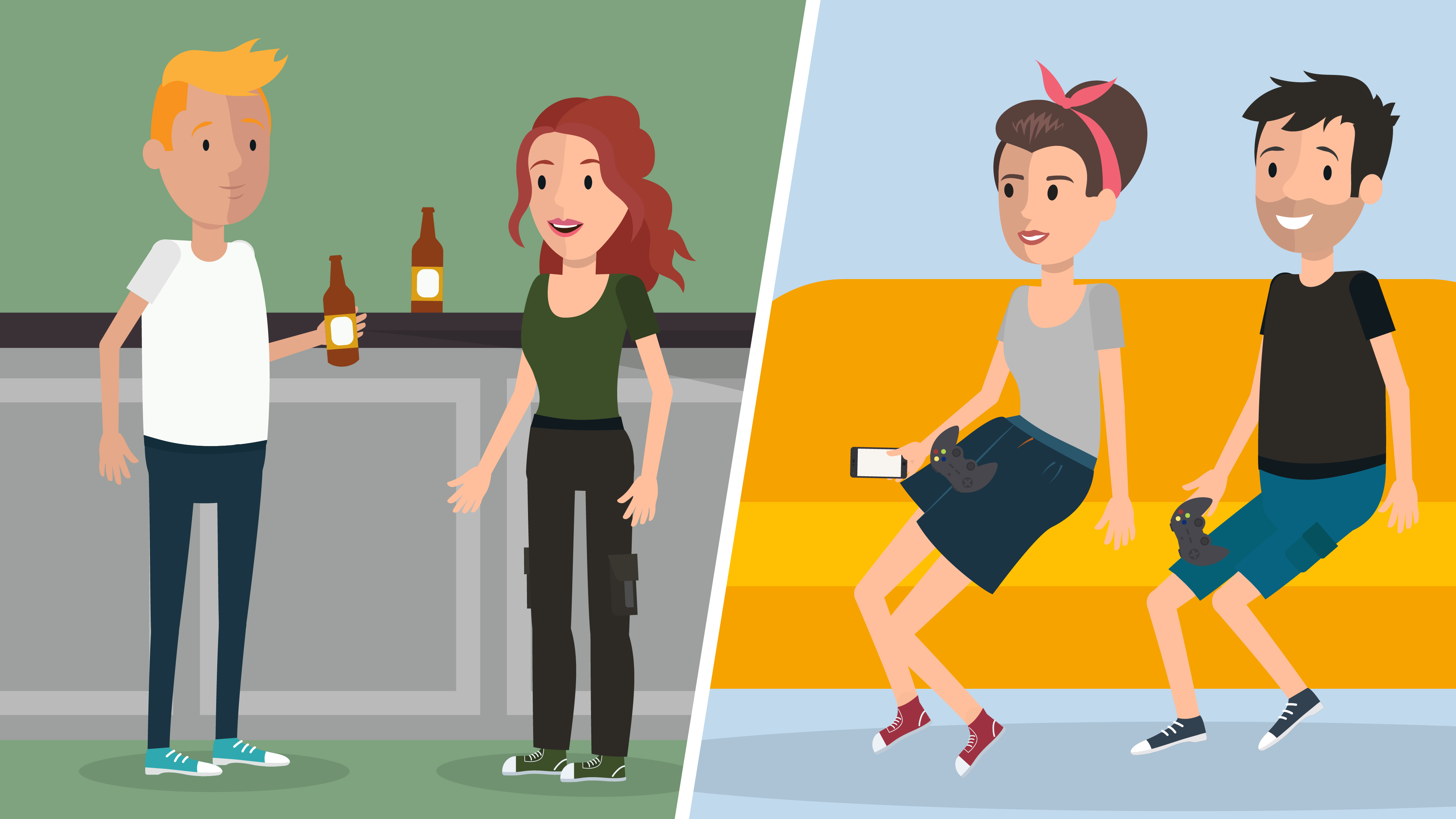 Meine Zeit ohne – Die Challenge
Fokus: „Gewohnheiten“
Gewohnheiten wahrnehmen
Risiken erkennen
selbst die Kontrolle behalten
(Nicht „Suchtprävention“)
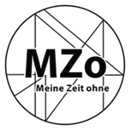 Um welche Gewohnheiten geht es?
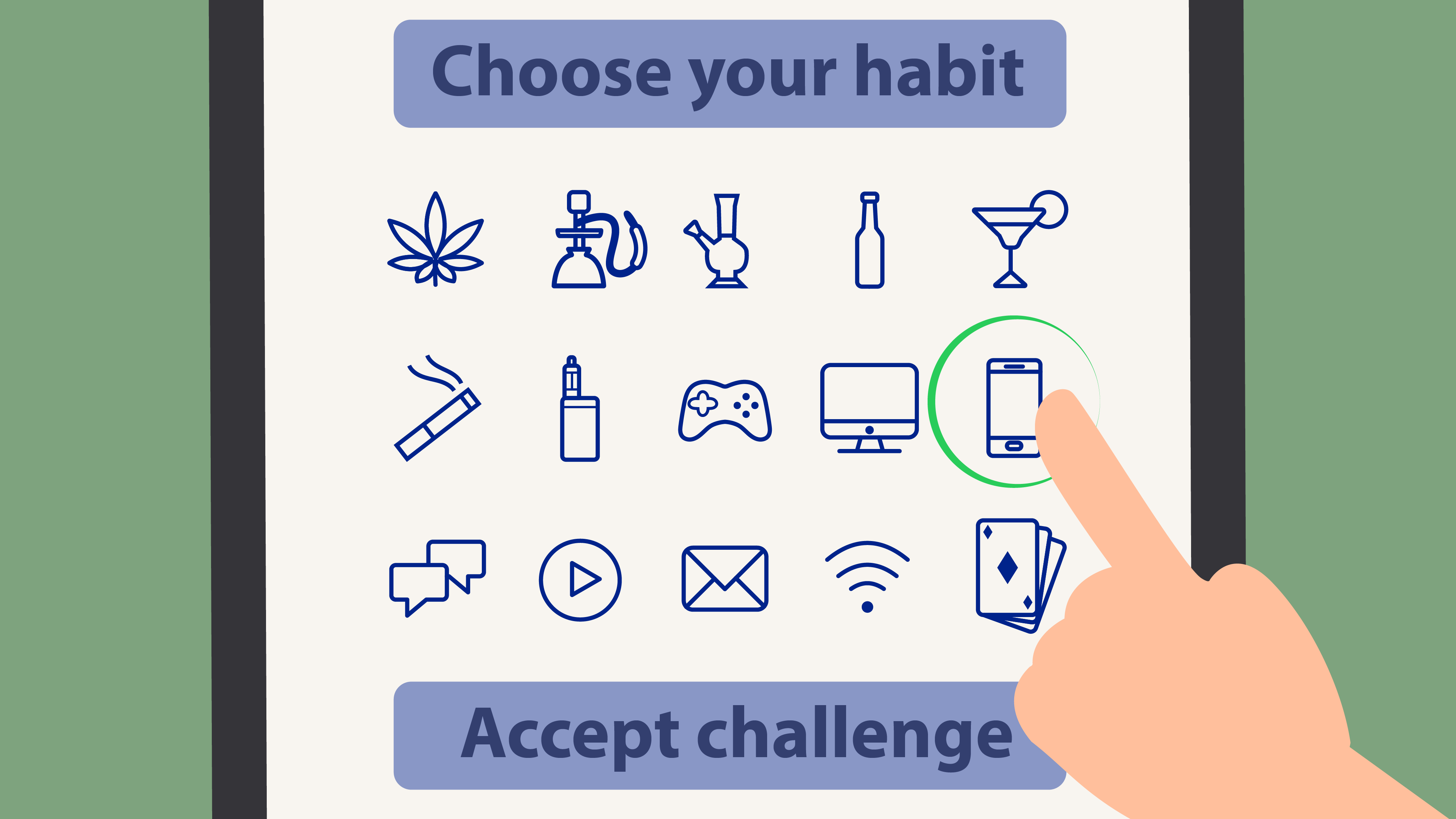 Cannabiskonsum
Alkoholkonsum
Rauchen/Dampfen
Gaming
Glücksspiel
Medienkonsum (Social Media, Chatten, Streamen)
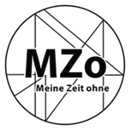 App frei verfügbar in gängigen App-Stores
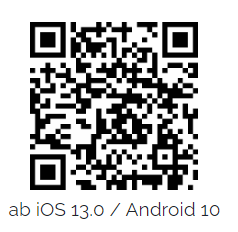 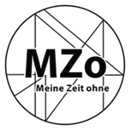 App-basierte Intervention
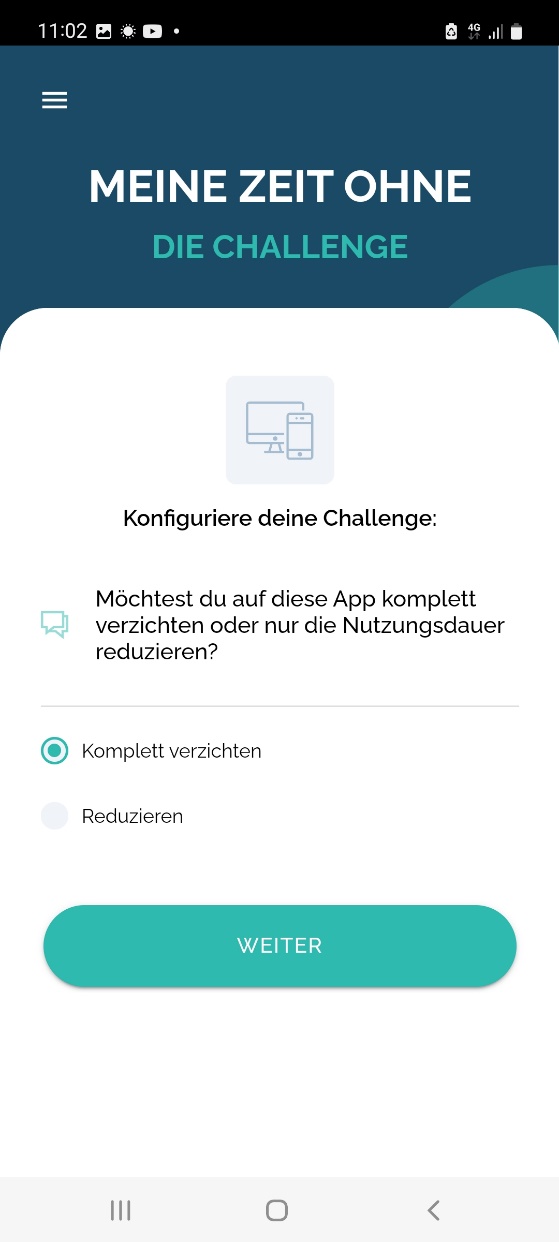 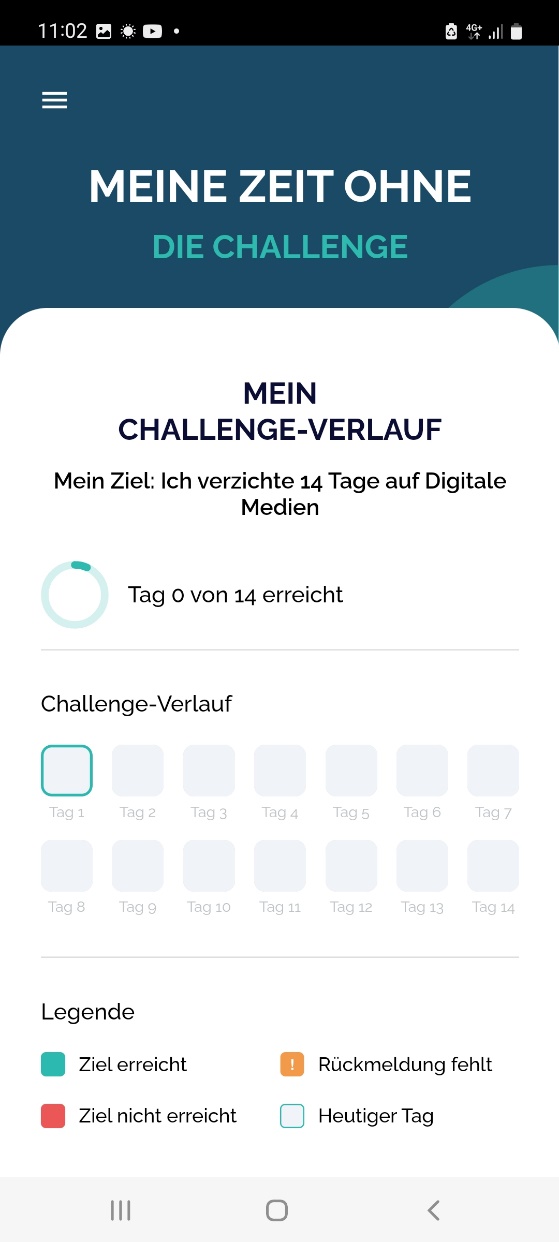 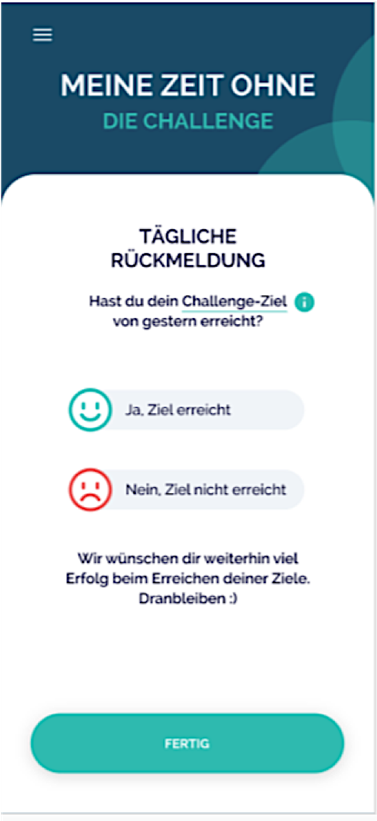 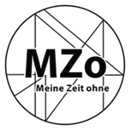 Ziel von „Meine Zeit ohne“
Durch das Erleben eines bewussten Verzichts soll ein eigenverantwortlicher und kontrollierter Umgang mit Konsummitteln und Medien gefördert werden.
Wo und wie kann man MZo einsetzen?
Erklärvideo zu den Einsatzmöglichkeiten: 

https://www.meine-zeit-ohne.de/media/videos/MZo_Video_Einsatzm%C3%B6glichkeiten.mp4
[Speaker Notes: Für eine reale Schulung hier gerne direkt das Erklärvideo einfügen.]
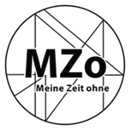 Einsatzbereich: Schulsetting
Berufsschulen und allgemeinbildende Schulen ab Klassenstufe 9:
in einzelnen Klassen
als Aktion in der gesamten Schule
als „Add-on“ zu anderen Maßnahmen
als Individual-Challenge
als Tool im Beratungssetting (z. B. in der Schulsozialarbeit)
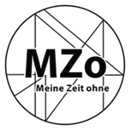 Einsatzbereich: Schulsetting
Berufsschulen und allgemeinbildende Schulen ab Klassenstufe 9:
Mit oder ohne umfassende Einführung/Abschlussgespräch
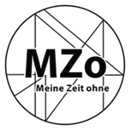 Einbettung
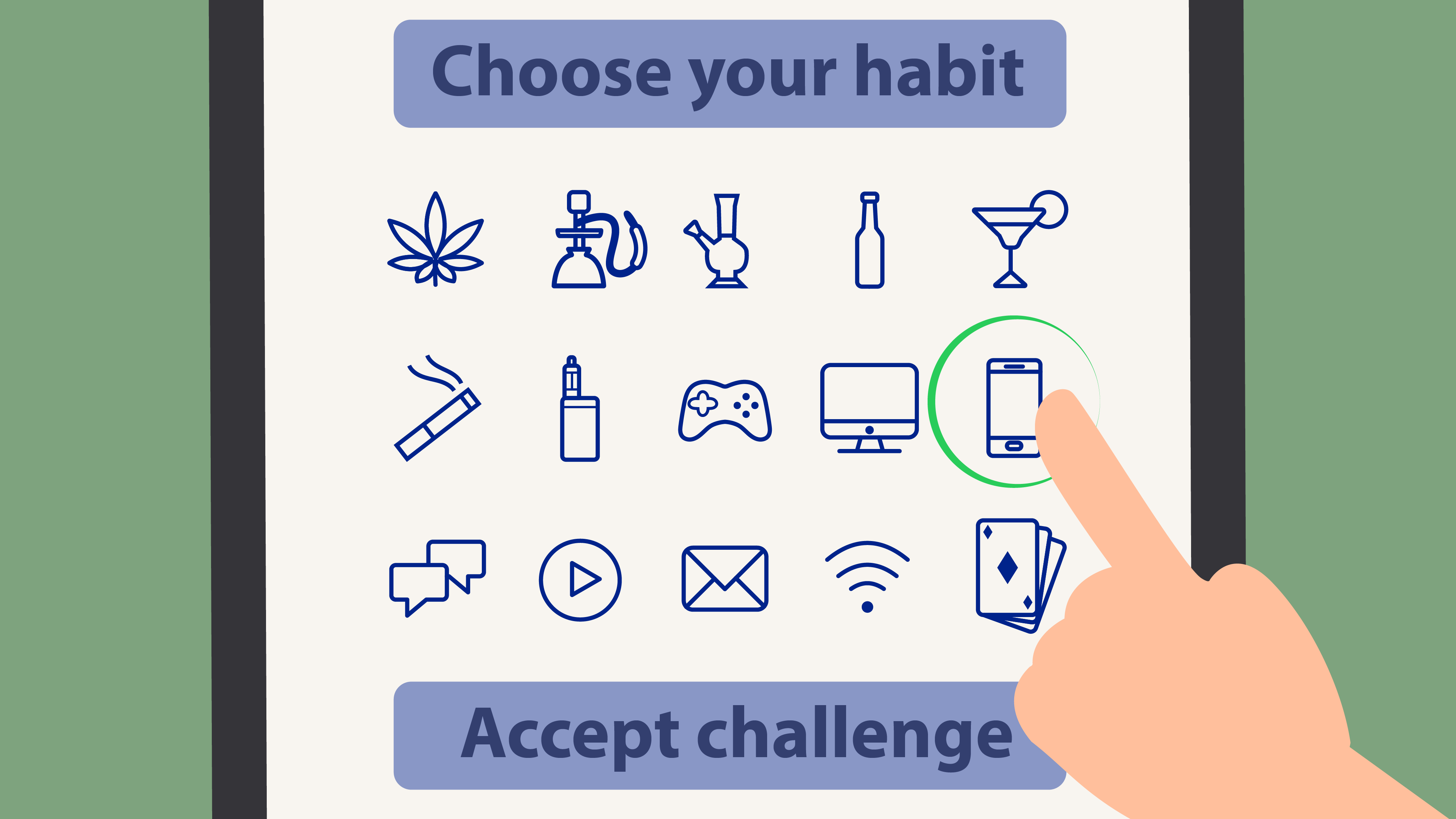 Einführung und Abschluss durch Fachkräfte
Social Media/Poster
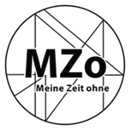 Zur Einführung in Klassengefügen
Infomaterial finden Sie auf der Website www.meine-zeit-ohne.de
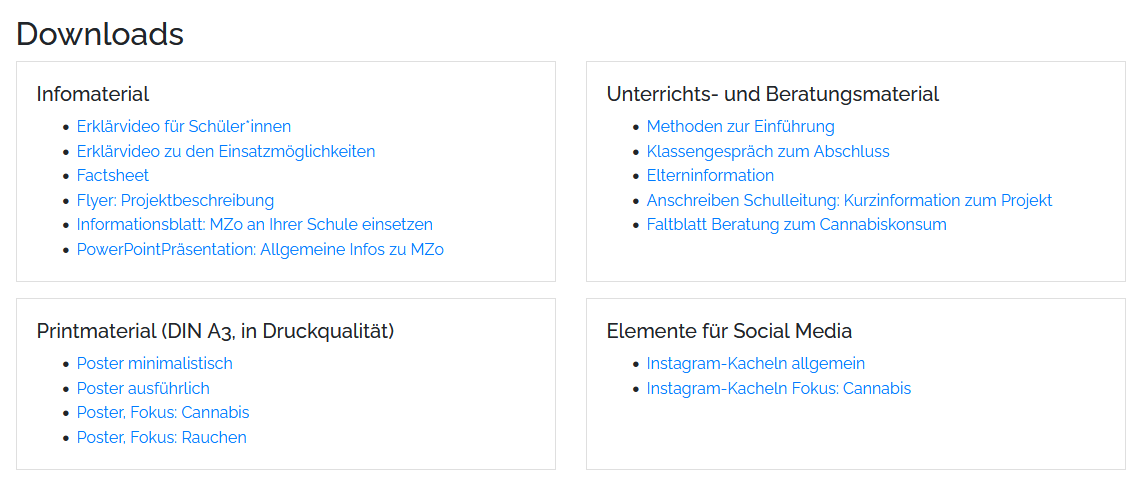 [Speaker Notes: Methoden zur Einführung haben wir am Anfang bereits durchgeführt]
„Unser Raum stellt jetzt eine Deutschlandkarte dar. Bitte stellen Sie sich nach Ihrem Geburtsort auf.“
https://www.taskcards.de/#/board/9764b51f-07ef-4830-888f-840f8704bdc9?token=4c4a4260-7a74-429f-a309-5ee44d2aa8e8
[Speaker Notes: Wenn Sie außerhalb Deutschlands geboren sind, wählen Sie die entsprechende Himmelsrichtung]
„Unser Raum stellt jetzt eine Deutschlandkarte dar. Bitte stellen Sie sich nach Ihrem Geburtsort auf.“
Nord
West
Ost
Süd
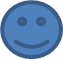 [Speaker Notes: Wenn Sie außerhalb Deutschlands geboren sind, wählen Sie die entsprechende Himmelsrichtung]
„Bitte stellen Sie sich nach Geburtsmonat sortiert auf.“
Januar
Dezember
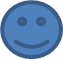 „Trifft folgende Aussage trifft auf Sie zu? ,Frei zu sein‘ ist mir wichtig.“
teils-teils/ambivalent
Nein, weniger wichtig
Ja, wichtig
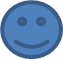 „Verzichten‘ empfinde ich allgemein als…“
teils-teils/neutral
negativ
positiv
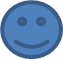 Allgemein bin ich mit meinen Gewohnheiten…“
teils-teils
unzufrieden
zufrieden
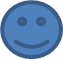 Fragen zur Reflexion:
Mit folgenden Fragen können Sie das Thema vertiefen:
Welche Gewohnheiten kennen Sie aus Ihrem Leben?

Was kennzeichnet Gewohnheiten?

Wann sind Gewohnheiten für Sie gut oder schlecht?

Gibt es Gewohnheiten, auf die Sie gerne verzichten würden?
Jeder Mensch pflegt Gewohnheiten. Gewohnheiten sind erst einmal nicht gut oder schlecht, sondern helfen uns durch den Alltag. 

Z. B. muss ich morgens im Bad nicht immer wieder erneut darüber nachdenken, was ich jetzt tun muss, sondern alles geht ,automatisch‘.

Gewohnheiten bestimmen unser Leben – ob sie hilfreich sind oder schaden. 
Wie oft wir unsere E-Mails checken, Sport treiben, Süßes und Fettiges essen – all das bestimmen Gewohnheiten. 
Zu den Gewohnheiten Alkohol trinken, Rauchen, Cannabis und Medien machen wir folgende Übung …“
Übung Tafelbild
GRÜNDE
WIRKUNGEN
FOLGEN
Probleme (Schule, Betrieb, Polizei, Eltern)
Neugierde
Entspannung
Gruppendruck
Dazugehören
Gesundheits-schäden
Spass haben 
wollen
Gemeinschaft
Geldmangel
Probleme
Kontakt
Filmriss
Einsamkeit
Spaß, Kick
Vereinsamung
Stress
Vergessen
Sucht
Langeweile
„Gelingt es mir nicht, eine Gewohnheit abzulegen, obwohl bereits unerwünschte Folgen eingetreten sind, erfüllt die Gewohnheit eine so wichtige Funktion, dass ich sie nicht ohne weiteres aufgeben kann. Beispielsweise weil ich dann nicht weiß, wie ich der Langeweile, dem Stress, den Problemen in meinem Leben begegnen soll.

An diesem Punkt ist es hilfreich zu prüfen, ob ich den Gründen für den Konsum mit anderen Verhaltensweisen begegnen kann. Was gibt mir noch Entspannung? Was kann ich sonst bei Ärger, Stress und Langeweile tun?

Wie stark eine Gewohnheit im eigenen Leben verankert ist, wird erfahrbar, wenn wir versuchen, eine liebe Gewohnheit für eine Zeit zu unterbrechen.  

Oftmals meldet sich dann so ein „kleiner, innerer Schweinehund” und wir stehen mit ihm im Ringkampf. Wer ist stärker? Wer bestimmt mein Verhalten? Das kann eine echte Challenge sein!
Überleitung App-Download
Was könnten Sie gewinnen, wenn Sie sich auf diese Challenge einlassen?“

Freiheit: Je stärker eine Gewohnheit in meinem Leben verankert ist, desto unfreier macht sie mich in meinen Entscheidungen.

Neue Erfahrungen: Wenn ich alte Gewohnheiten weglasse oder reduziere, habe ich die Möglichkeit, neue Dinge auszuprobieren.

Neue Erkenntnisse: Sie lernen sich und Ihre Gewohnheiten besser kennen.

Genuss: Wenn ich eine Gewohnheit eine Zeit weglasse, erhöht sich hinterher der Genuss.
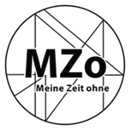 Einführung
Vorschläge, keine Vorgabe
Kann je nach Ressourcen, Bedarfen und Vorlieben abgewandelt werden
Dauer im Vollumfang: 45 Minuten
Abschlussgespräch gestaltbar in der Dauer, ca. 15 Minuten (4 Folien Leitfragen)
Es geht um die Erfahrung, nicht um die Zielerreichung
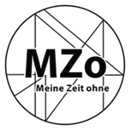 Zur Einführung in Klassengefügen
Infomaterial finden Sie auf der Website www.meine-zeit-ohne.de
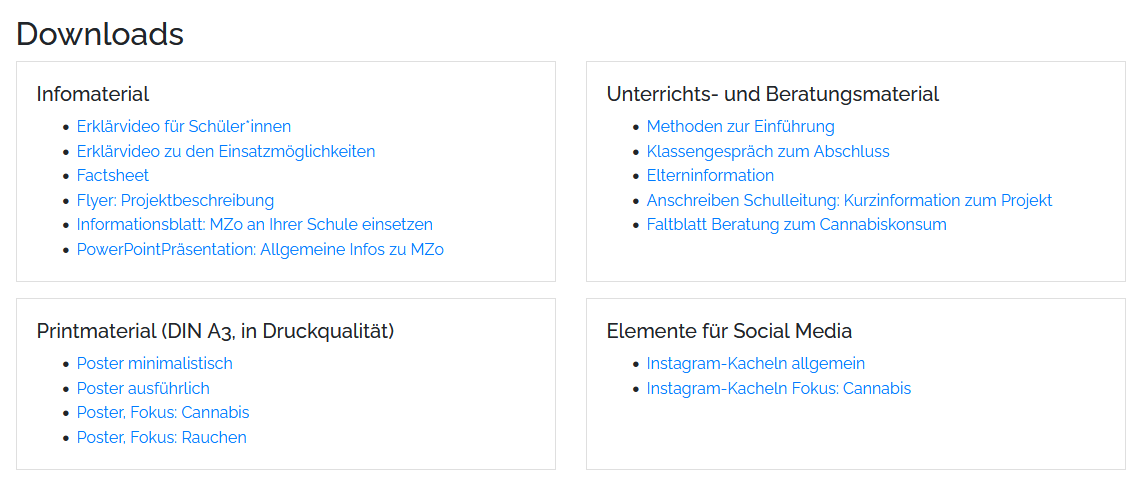 [Speaker Notes: Methoden zur Einführung haben wir am Anfang bereits durchgeführt]
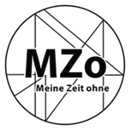 Zur Einführung in Klassengefügen
Infomaterial finden Sie auf der Website www.meine-zeit-ohne.de
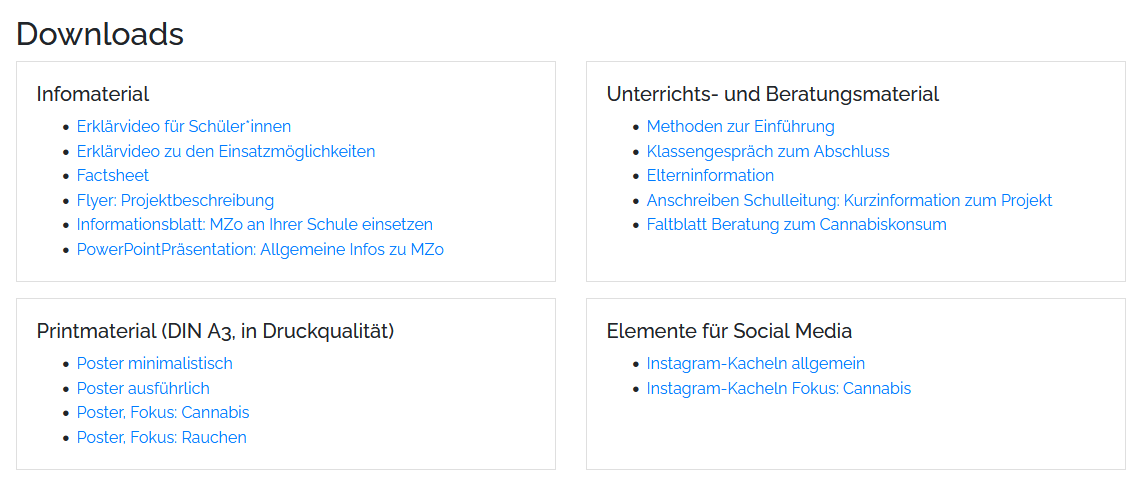 [Speaker Notes: Methoden zur Einführung haben wir am Anfang bereits durchgeführt]
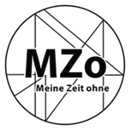 Übersicht
1. Einstieg
Vorstellungsrunde - Erwartungen
Warum Suchtprävention an (beruflichen) Schulen?
2. Meine Zeit ohne - Die Challenge
Worum geht es bei MZo?
Wo und wie kann man MZo einsetzen?
3. Evidenzbasierung
Ausgewählte Ergebnisse der Evaluation
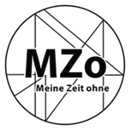 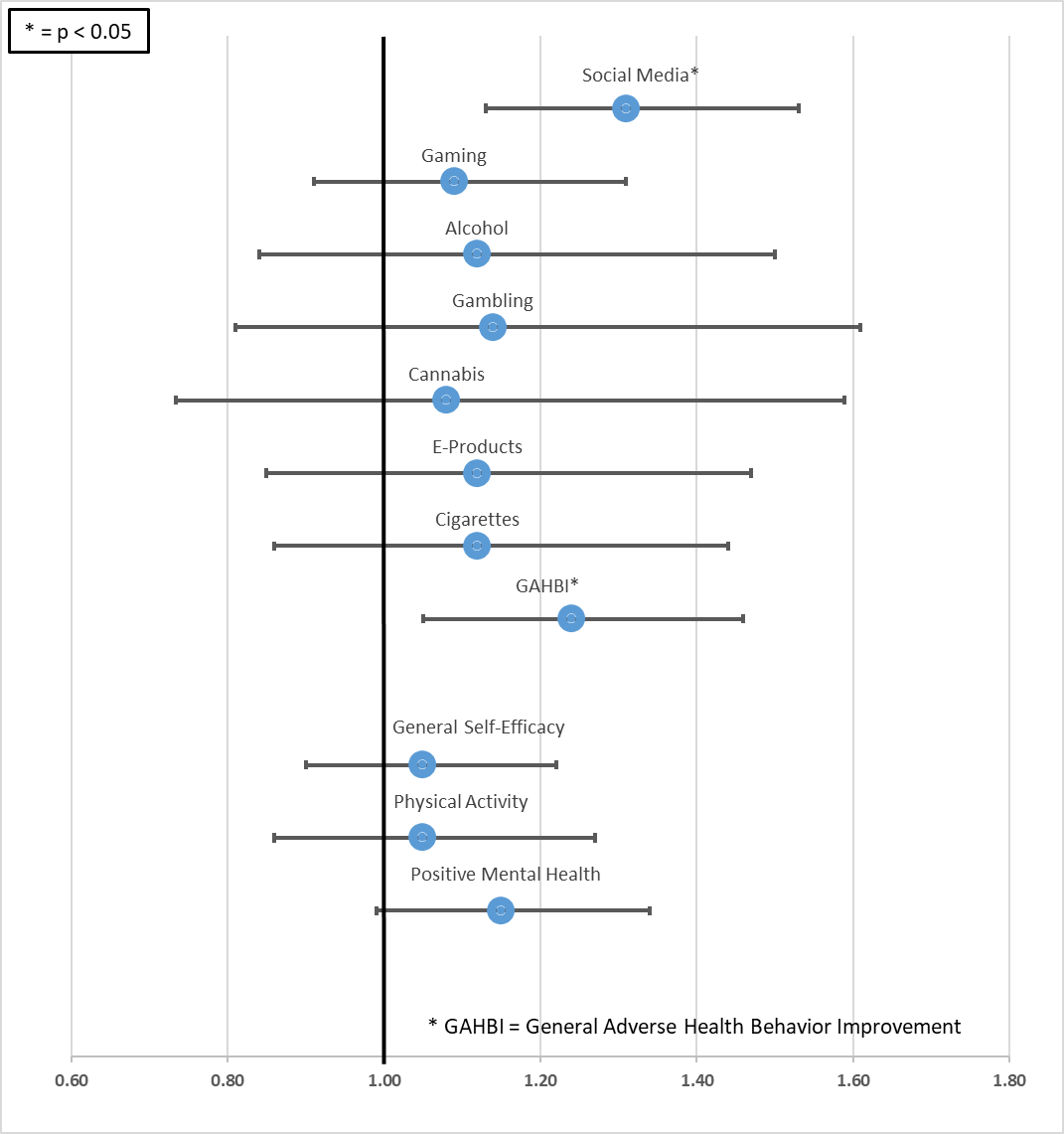 OR = 1,31
Mind. 20 Minuten reduziert
OR = 1,09
OR = 1,12
OR = 1,14
Komplettverzicht
OR = 1,08
OR = 1,12
Mind. 50% reduziert
OR = 1,12
OR = 1,24
Pietsch et al. 2023, IJERPH
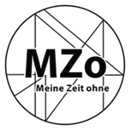 Vielen Dank für Ihre Aufmerksamkeit!
Kontakt:
Dr. Elena Gomes de Matos
gomesdematos@ift.de
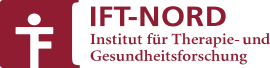 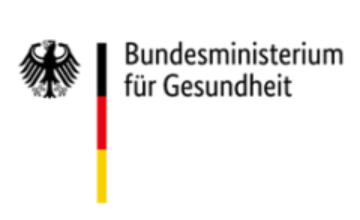 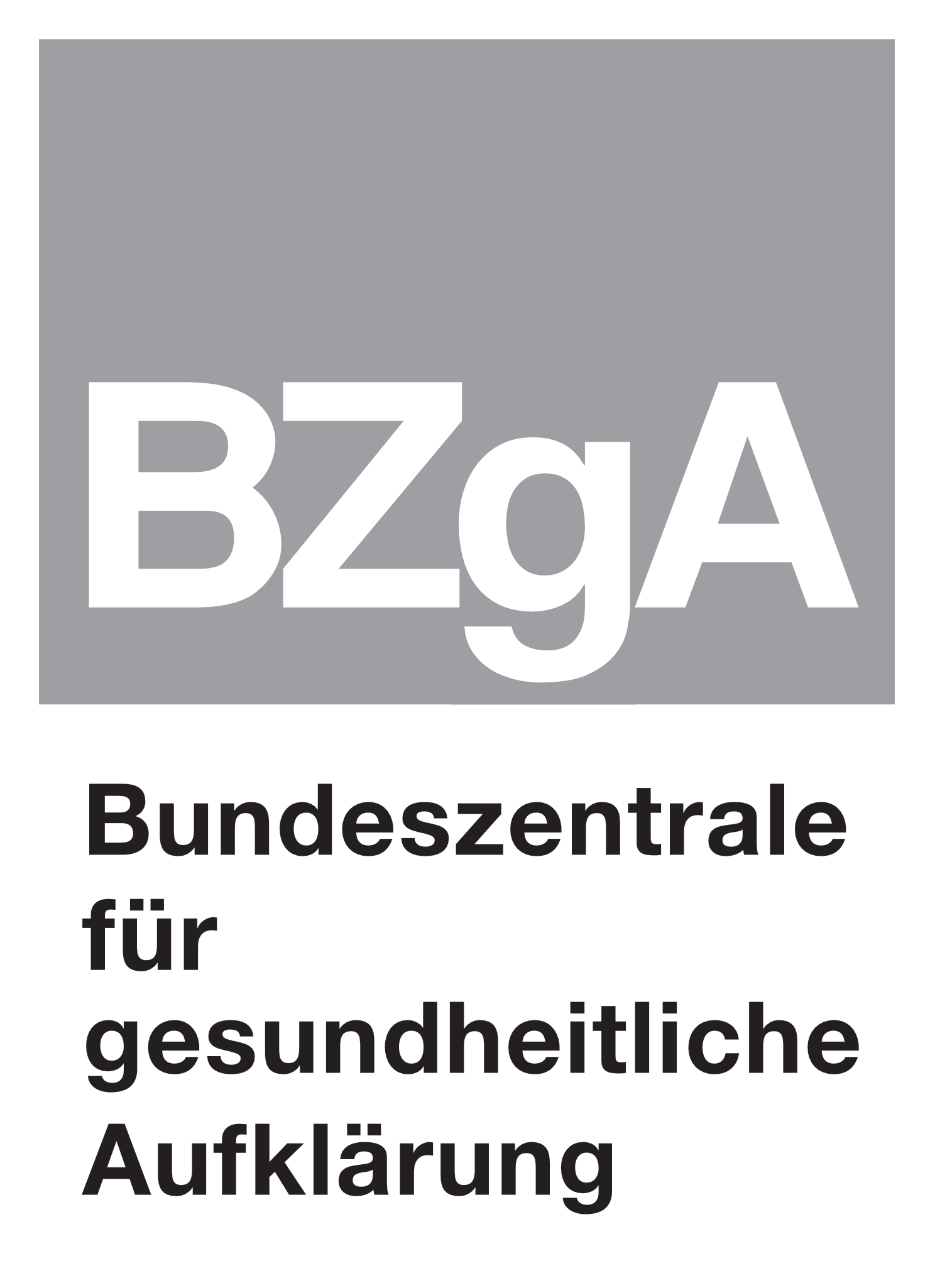 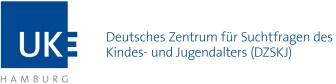 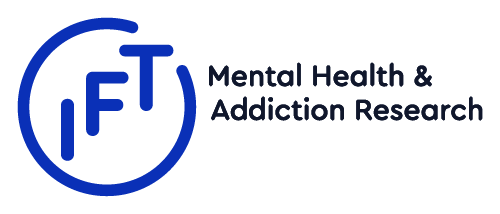 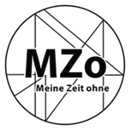 Zertifikate
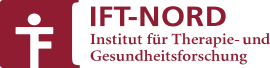 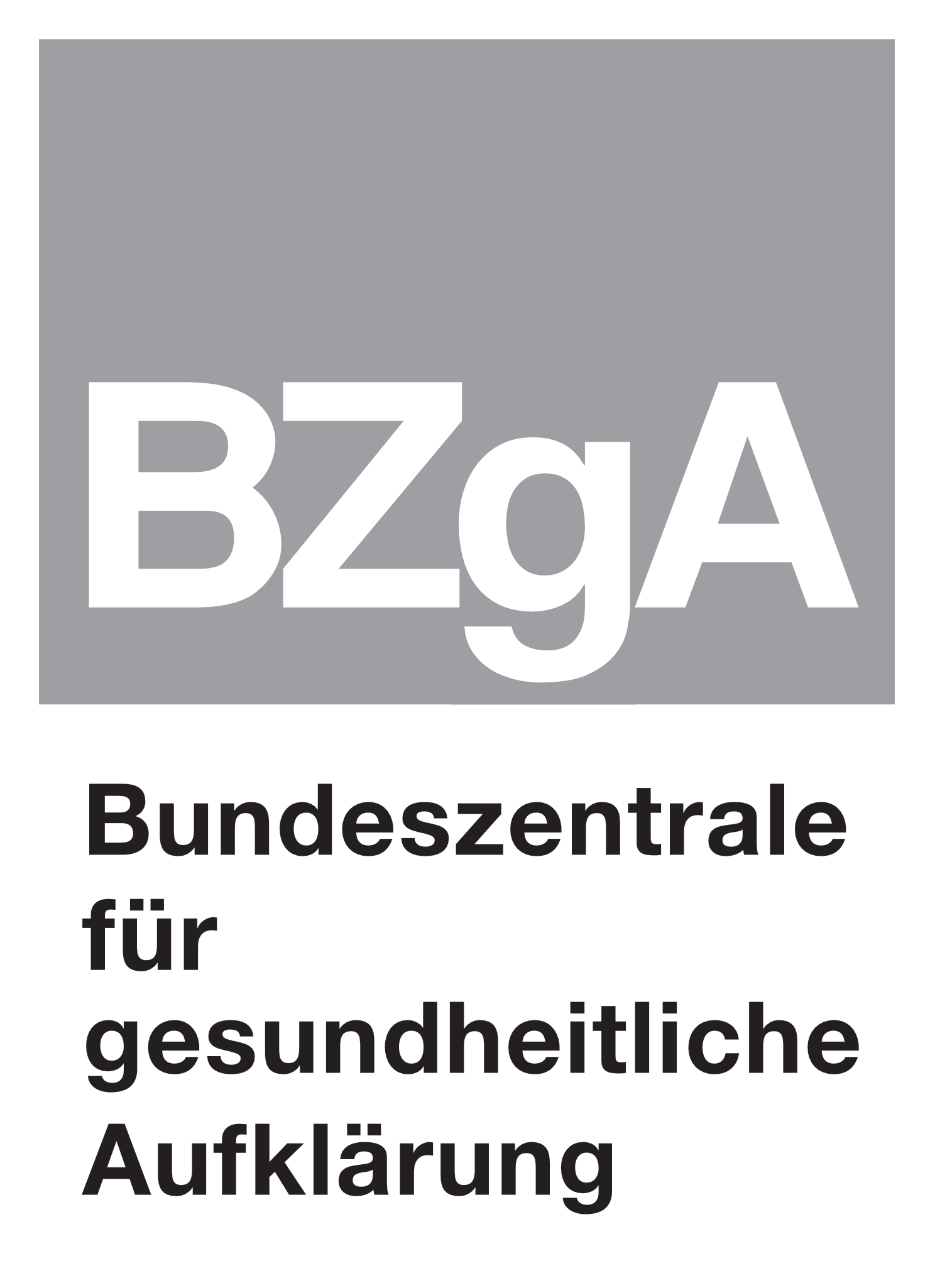 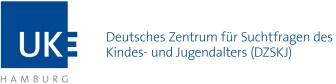 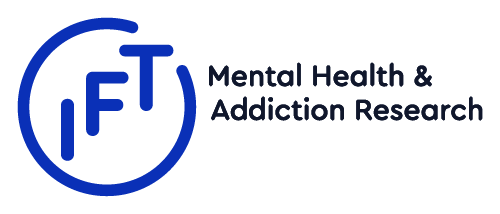 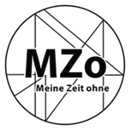 …Ihre Gedanken
Wo sehen Sie die Umsetzung an Ihrer Schule?

Was könnte eine breite Umsetzung an Ihrer Schule fördern? (Incentives, Werbematerial,…)
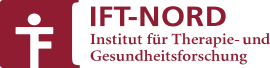 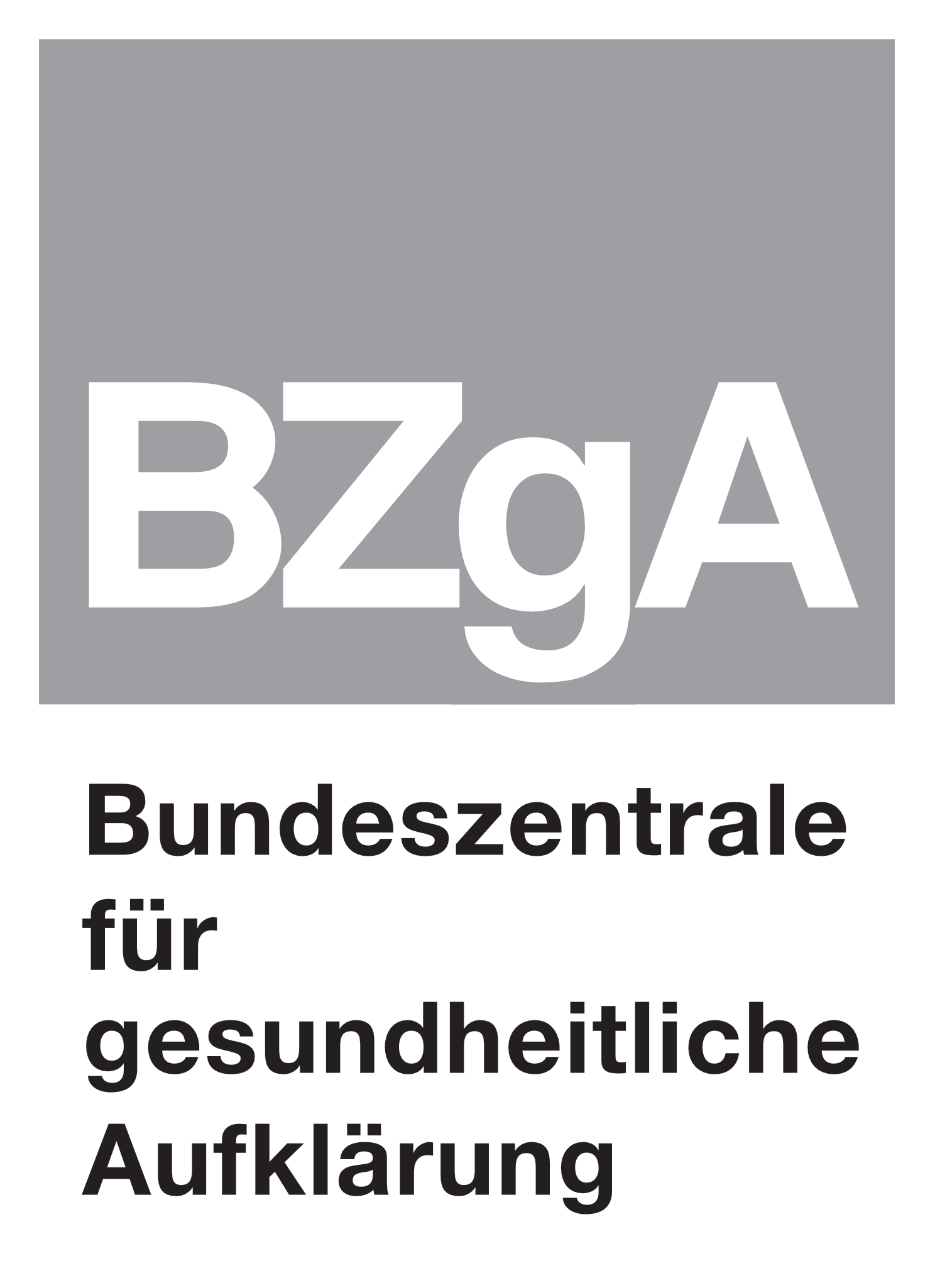 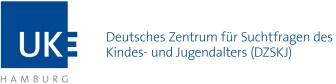 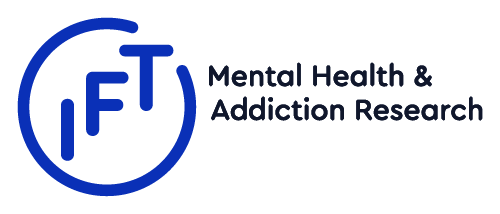